PROSES KEWIRAUSAHAAN
BAB 4
Membuat, mempersiapkan dan memulai bisnis yang baru
1. siapkan model bisnis
2. sediakan  modal
3. Lakukan riset pasar
4. tentukan produk
5. gunakan manajemen waktu 
6. kelola keuangan dengan baik
7. Fokus pada satu bisnis
8. Terus belajar hal baru
9. Tingkatkan kualitas diri dan produk
10. Lihat peluang  bisnis
11. evaluasi bisnis
Strategi brilliant untuk memulai usaha
ada tiga hal yang harus dibangun untuk memulai sebuah usaha.
1. Ide bisnis yang luar biasa akan percuma jika Anda sulit menjualnya. Produk atau jasa yang Anda tawarkan harus bisa diterima pasar. Dengan kata lain, percuma ide bisnis yang bagus tapi bukan merupakan sebuah peluang.
2. Sukses tidak datang dalam satu malam. Jadi Anda mesti tekun dan ulet. Mengharap sukses dalam waktu singkat dan kemudian tidak tahan banting, menyebabkan Anda akan gagal.
3. Kendalikan cash flow dengan baik. Anda jangan sampai kehabisan uang akibat banyak menjual namun uangnya tidak ada, entah yang beli berutang atau Anda menggunakan uang dengan sembrono.
Aspek hukum dan legalitas
Aspek hukum dalam bisnis merupakan suatu kaidah yang bertugas dalam mengatur segala sesuatu mengenai tata cara pelaksanaan kegiatan perdagangan, keuangan, industry yang dikaitkan terhadap produksi, jasa pertukaran barang dengan uang (Maradita, 2014).
Ada dua aspek pokok dalam hukum bisnis (Rohmat, 2016), yaitu:

1.    Aspek kontrak atau perjanjian itu sendiri yang menjadi sumber hukum utama, di mana masing-masing pihak tersebut untuk patuh ke pada kontrak yang telah disepakati dan ditetapkan sebelumnya;

2.    Aspek kebebasan berkontrak, di mana para pihak bebas untuk membuat dan menentukan isi dari kontrak yang telah disepakati dan tentunya harus diikuti dengan tanpa adanya keterpaksaan.
Sumber hukum formal dapat digambarkan sebagai berikut:

1.    Hukum

2.    Hukum adat atau tidak tertulis

3.    Yurisprudensi

4.    Perjanjian

5.    Doktrin Hukum
Dari bentuknya, hukum dapat dibedakan menjadi:
a.     Konstitusi
b.    Tata Tertib MPR
c.     Hukum
d.    Peraturan Pemerintah Pengganti Undang-undang
e.     Peraturan Pemerintah
f.     Peraturan Presiden
g.    Peraturan Daerah Tingkat Provinsi
h.    Peraturan Daerah Tingkat Kota/Kabupaten
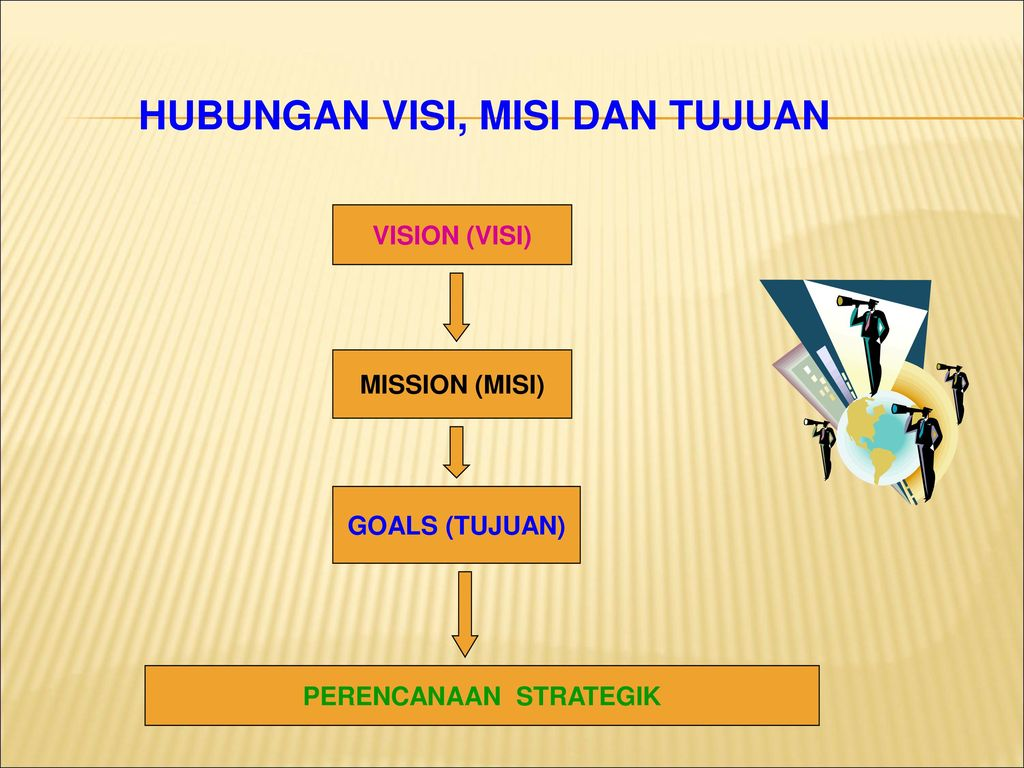 Merencanakan visi dan misi
Tanyakan pada dirimu:
1. Siapa yang akan membeli produk atau jasa Anda?
2. Apakah Anda mempunyai rencana bisnis jika penjualan tidak mencapai ekspektasi?
3. Apakah Anda mempunyai cash flow untuk cadangan saat sedang mengalami penurunan penjualan?
Apa yang membuat Usaha Anda Unik?
Dengan membuat usaha yang unik, Anda membuat market baru tanpa ada kompetitor yang sama. Dengan merencanakan strategi marketing yang unik juga akan membantu usaha Anda.
Membuat strategi marketing yang unik:
1. Berikan tiga keuntungan yang dapat diberikan saat membeli produk atau jasa Anda.
2. Apakah keuntungan tersebut bersifat unik dan membuat produk atau jasa Anda memiliki nilai lebih di mata konsumen dibandingkan kompetitor lain.
3. Buat berbagai cara untuk memperkenalkan produk atau jasa Anda di berbagai media dengan lebih menarik. Buatlah prespektif atau bangun presepsi akan produk Anda melalui promosi yang unik.